RHIC Run 22 Run Status2/8/2022, V. Schoefer
RHIC pC [%]
AGS jump quad time update
Injection kicker ‘low kick’ problem solved
Incorrect terminating resistors installed (40 Ohm instead of 25 Ohm)
Kick angle consistently ~1.55 mrad (similar to Run 17)
AGS jump quad timing drifted
New times generated 2/5
Late acceleration energy looks shifted
Times were only ~2 weeks old, source of drift unclear

Imperfection bump scan yesterday
Targeted closed orbit distortion to improve polarization transmission through the RHIC ramp
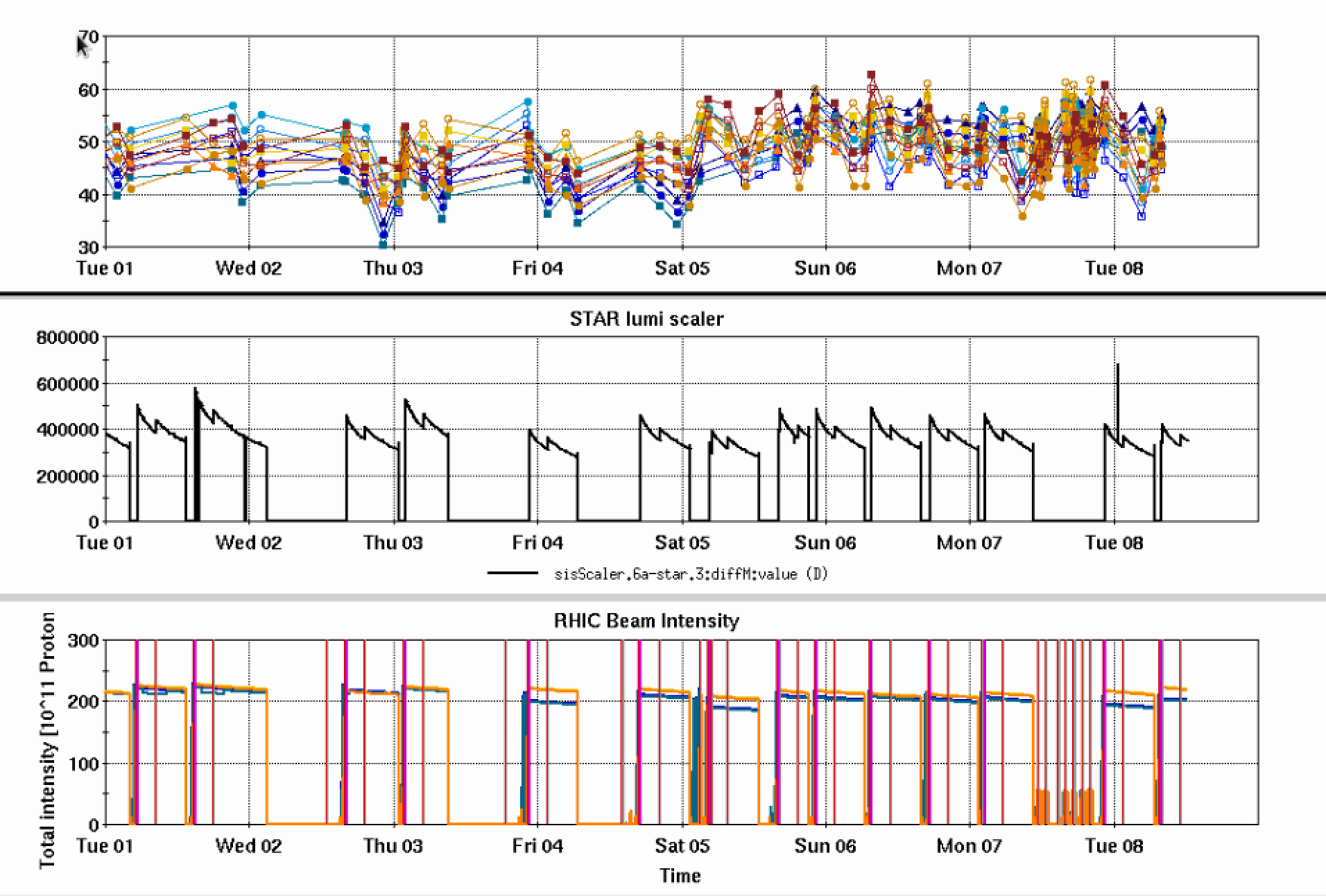 STAR ZDC [Hz]
RHIC Intensity [1e11]
LEReC APEX
Booster RF leak
CeC/inj kicker
Imp. bump scan
Injection Kicker Angle from TBT orbit
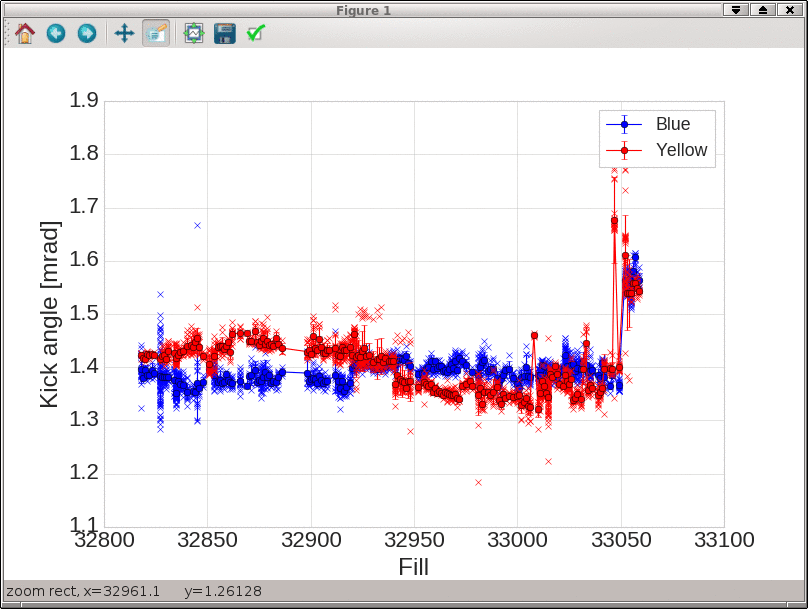 Low energy
APEX
AGS to RHIC Intensity Transfer
X/Y arc to RHIC improved in level and stability since injection kicker resistor change (blue needs work)
AGS to U is still low: working on understanding current transformer calibrations/saturation and possibility of real loss
AGS to U-line Efficiency
X/Y arc to Efficiency
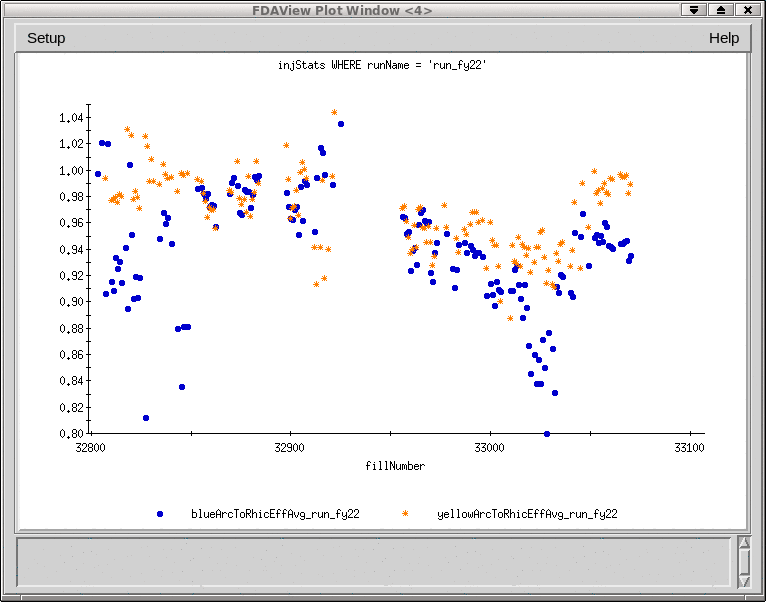 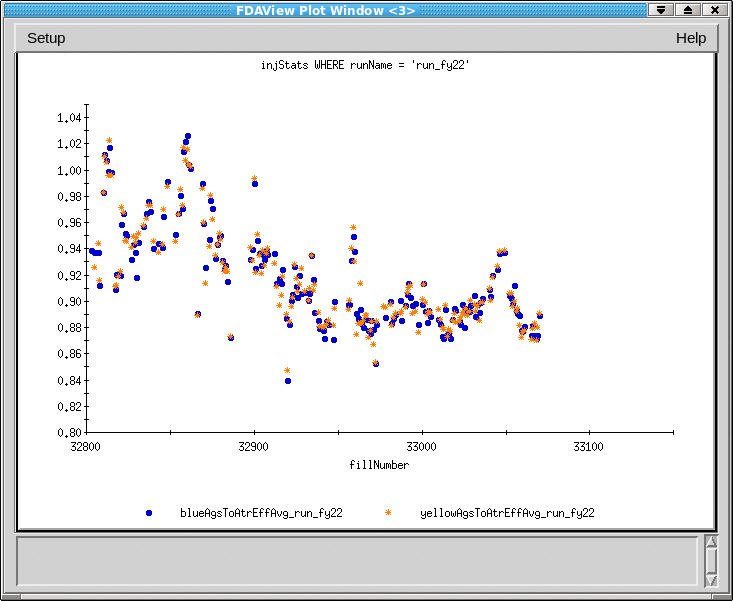 RHIC pC polarizations
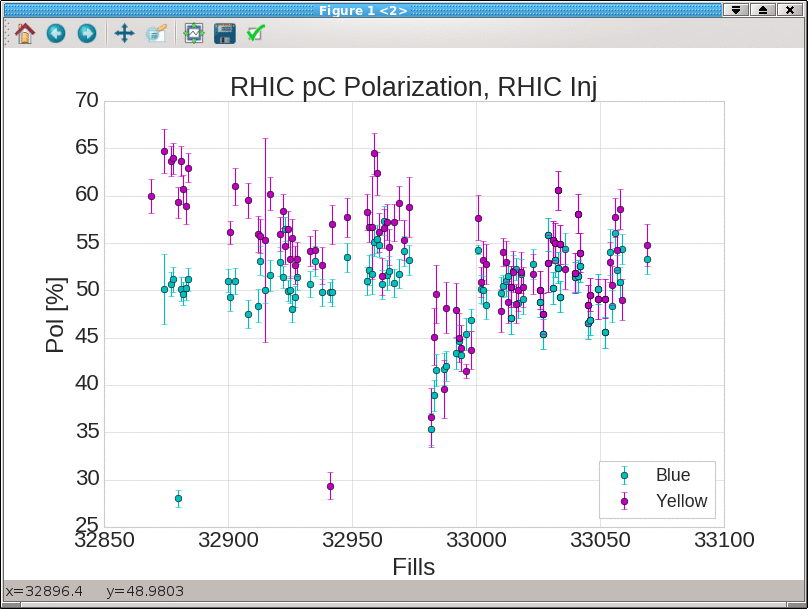 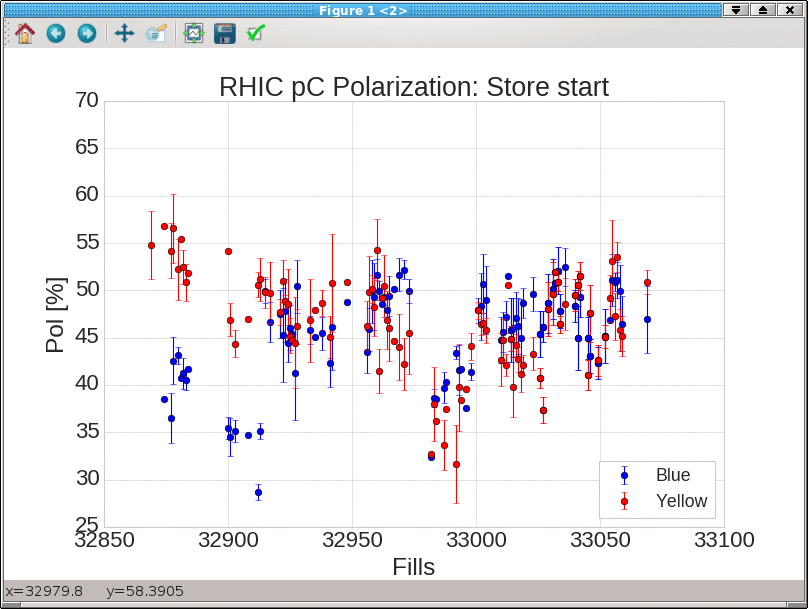 Polarization decrease fixed with JQ retiming
Still analyzing what caused the shift